R. GLENNHUBBARDANTHONY PATRICKO’BRIEN
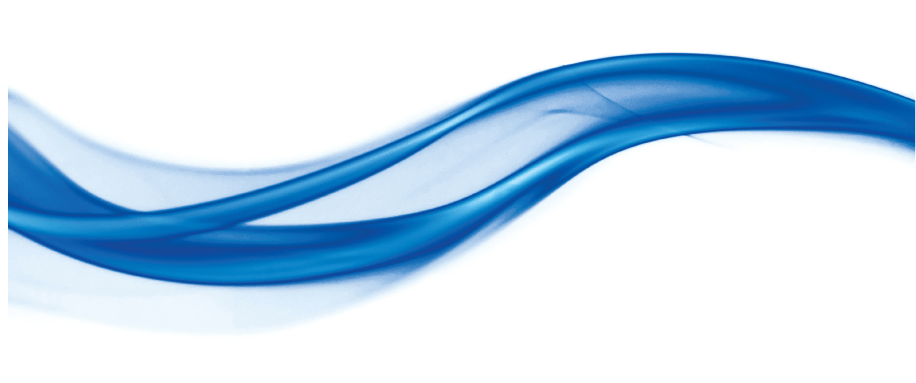 Money,Banking, andthe Financial System
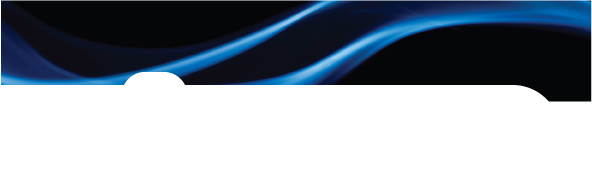 16
C H A P T E R
The International Financial System and Monetary Policy
LEARNING OBJECTIVES
After studying this chapter, you should be able to:
Analyze how the Fed’s interventions in foreign exchange markets affect the U.S.
monetary base
16.1
Analyze how the Fed’s interventions in foreign exchange markets affect the
exchange rate
16.2
Understand how the balance of payments is calculated
16.3
Discuss the evolution of exchange rate regimes
16.4
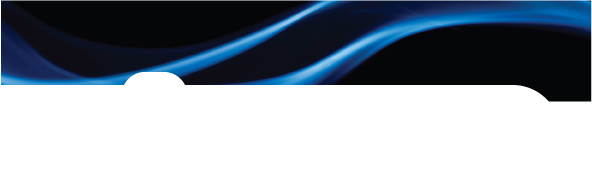 16
C H A P T E R
The International Financial System and Monetary Policy
CAN THE EURO SURVIVE?

To undertake monetary policy, a country needs to control its money supply.

The 16 countries of Europe that agreed to a common currency have surrendered control of monetary policy to the European Central Bank (ECB).

Before the euro, countries could respond to an event like the financial crisis of 2007-2009 with monetary policy and exchange rate intervention. But these options to fighting recessions were no longer available.

For a discussion of the benefits and drawbacks of the euro, read AN INSIDE LOOK AT POLICY on page 506.
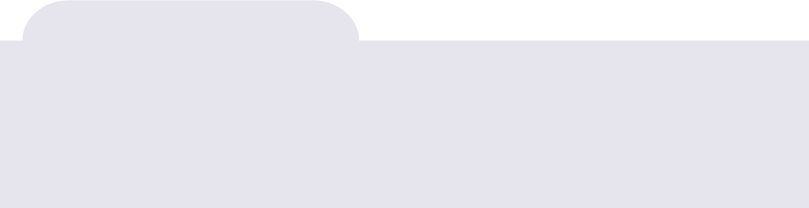 Key Issue and Question
Issue: The financial crisis led to controversy over the European Central Bank’s monetary policy.

Question: Should European countries abandon using a common currency?
16.1
Learning Objective
Analyze how the Fed’s interventions in foreign exchange markets affect the U.S.
monetary base.
Foreign exchange market intervention A deliberate action by a central bank to influence the exchange rate.

International reserves Central bank assets that are denominated in a foreign currency and used in international transactions.

If the Fed wants the foreign exchange value of the dollar to rise (fall), it can increase (decrease) the supply of dollars by selling (buying) dollars and foreign assets. Such transactions affect not only the value of the dollar but also the domestic monetary base.
Foreign Exchange Intervention and the Monetary Base
In this example, the Fed attempts to reduce the foreign exchange value of the dollar by buying foreign securities. The Fed pays with a check for $1 billion, adding to the bank’s reserve deposits.
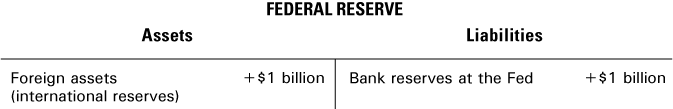 If the Fed pays with currency, its liabilities still rise by $1 billion:
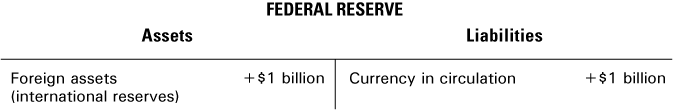 Foreign Exchange Intervention and the Monetary Base
[Speaker Notes: Because the monetary base equals the sum of currency in circulation and bank reserves, either transaction causes the monetary base to rise by the amount of the foreign assets (international reserves) purchased.]
Similarly, if the Fed in an effort to increase the foreign exchange value of the dollar sells foreign assets, the monetary base will decline while the value of the dollar will rise. If the Fed sells $1 billion of short-term securities issued by foreign governments, the transaction affects the Fed’s balance sheet as follows:
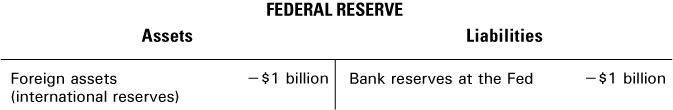 Foreign Exchange Intervention and the Monetary Base
When a central bank allows the monetary base to respond to the sale or purchase of domestic currency in the foreign exchange market, the transaction is called an unsterilized foreign exchange intervention.

When a foreign exchange intervention is accompanied by offsetting domestic open market operations that leave the monetary base unchanged, it is called a sterilized foreign exchange intervention.

For example, a Fed sale of $1 billion of foreign assets causes the monetary base to fall by $1 billion. But if the Fed conducts an open market purchase of $1 billion of Treasury bills, the decrease in the monetary base is eliminated. The following T-account illustrates these transactions:
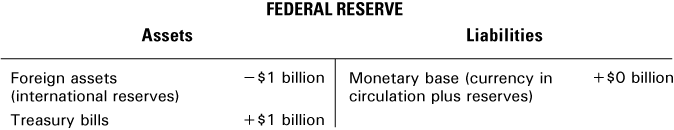 Foreign Exchange Intervention and the Monetary Base
16.2
Learning Objective
Analyze how the Fed’s interventions in foreign exchange markets affect the exchange rate.
Unsterilized Intervention
Figure 16.1 (1 of 2)
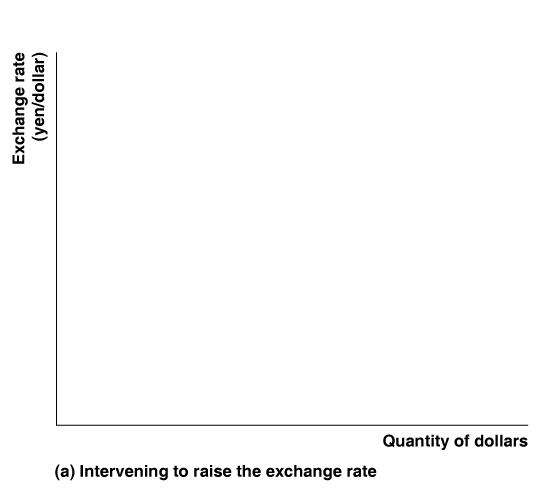 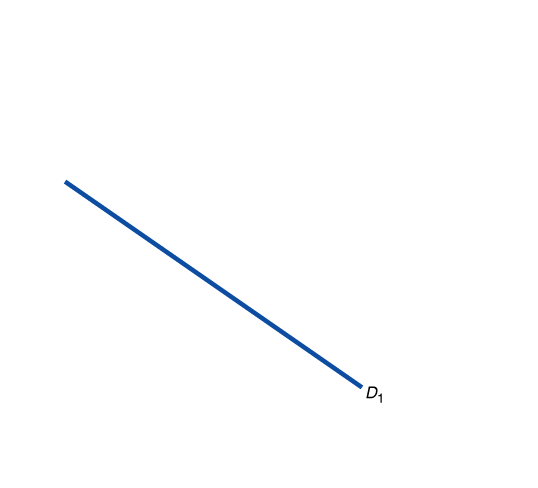 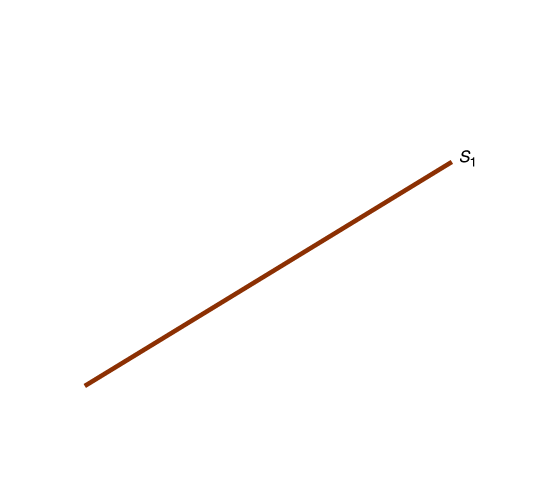 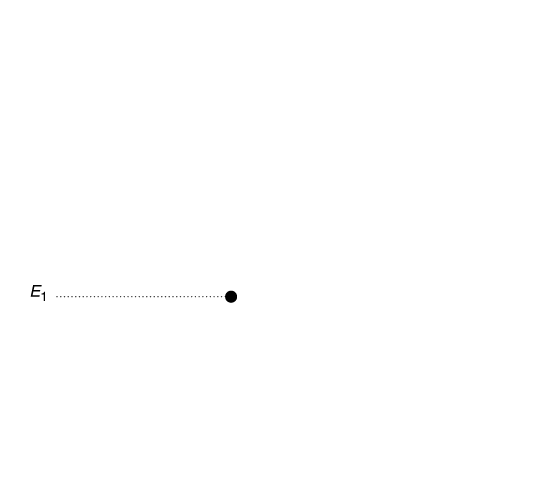 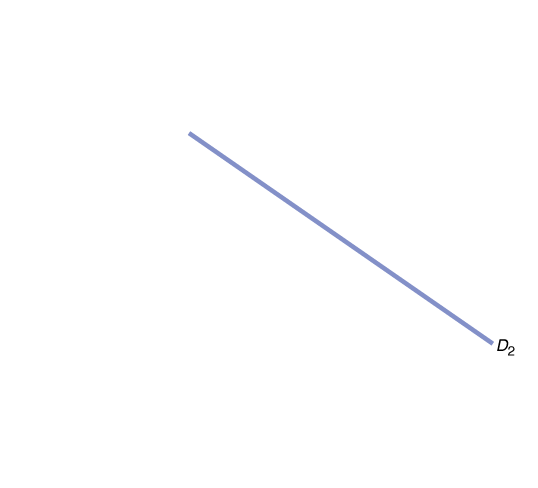 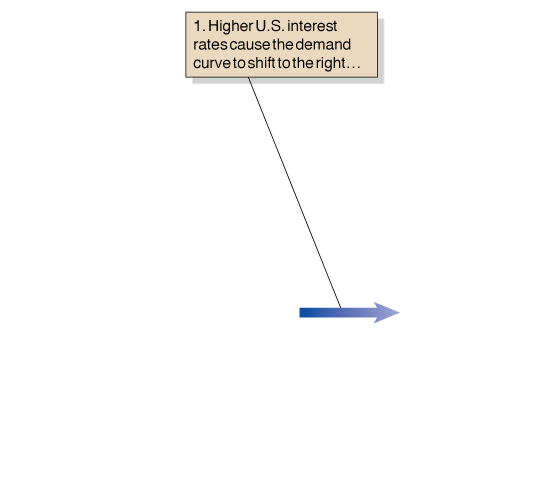 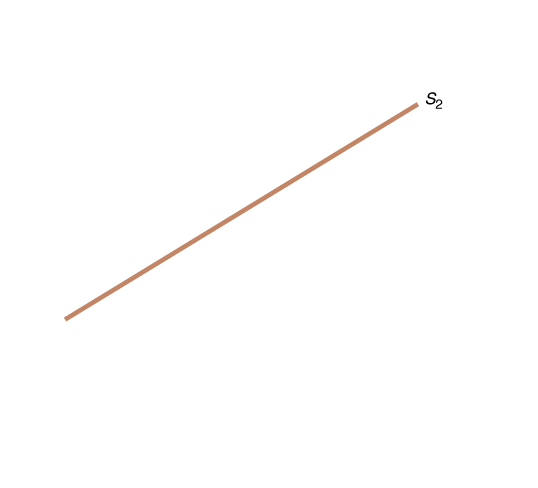 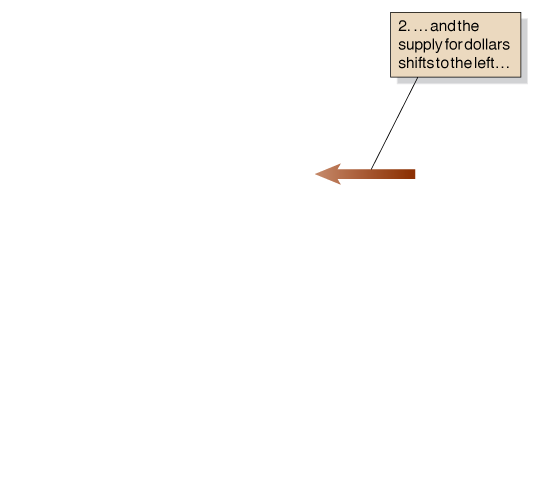 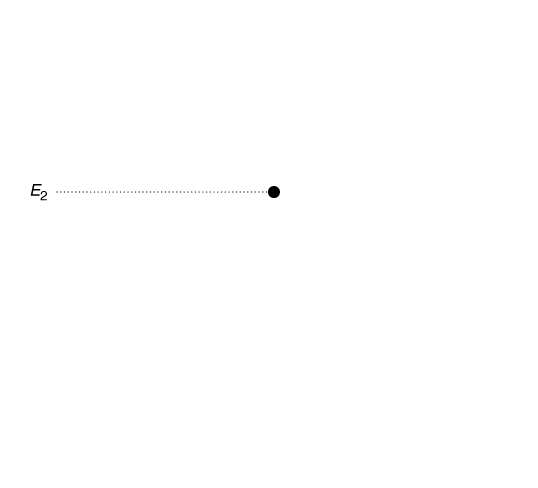 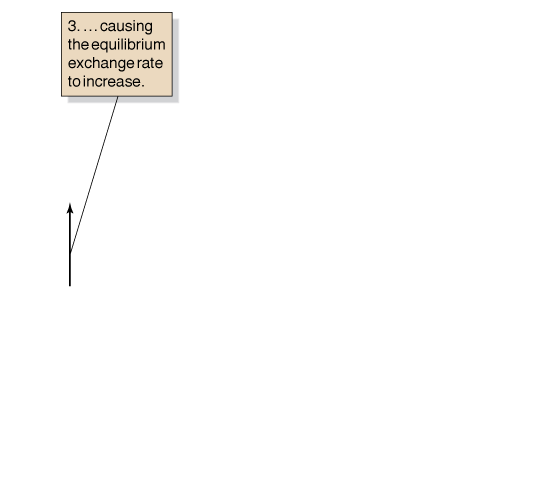 The Effect of a Change in the Required Reserve Ratio on the Federal Funds Market
In panel (a), the Fed intervenes by selling short-term Japanese government securities. This decreases the monetary base in the United States and raises U.S. interest rates. 
As a result, the demand for dollars in exchange for yen shifts to the right, from D1 to D2, and the supply of dollars shifts to the left, from S1 to S2. 
The equilibrium exchange rate increases from E1 to E2.
Foreign Exchange Interventions and the Exchange Rate
Unsterilized Intervention
Figure 16.1 (2 of 2)
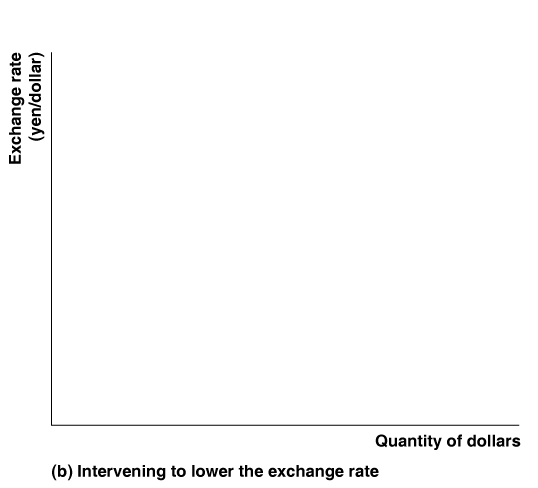 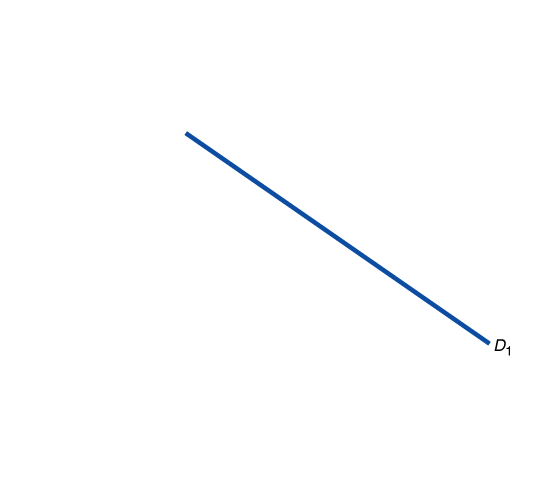 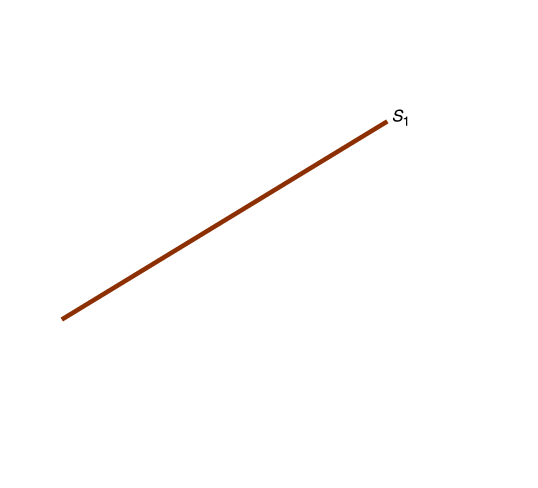 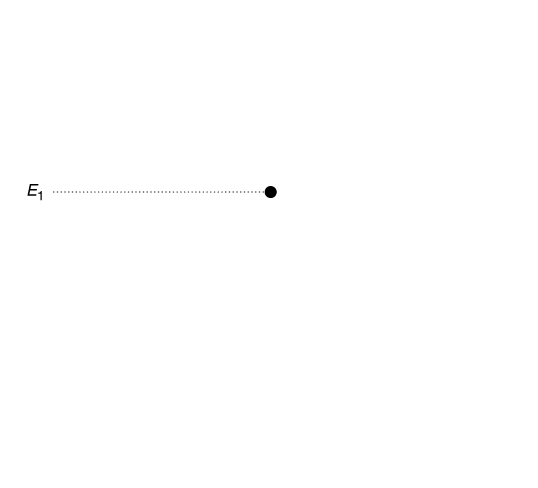 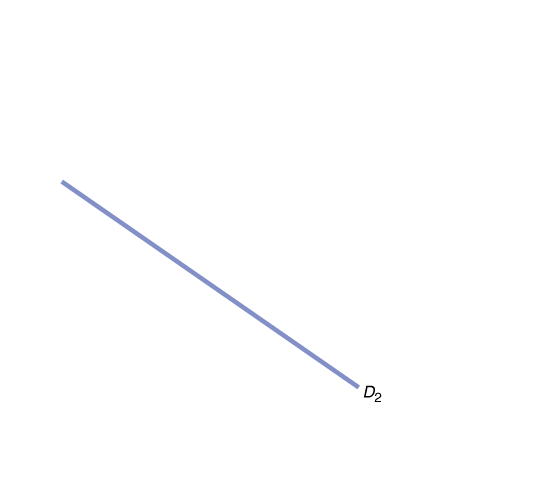 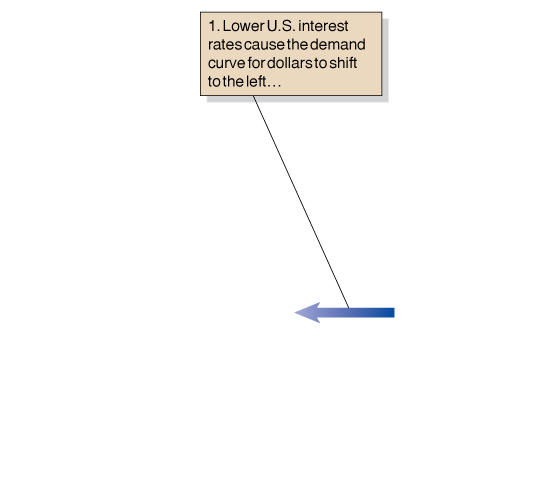 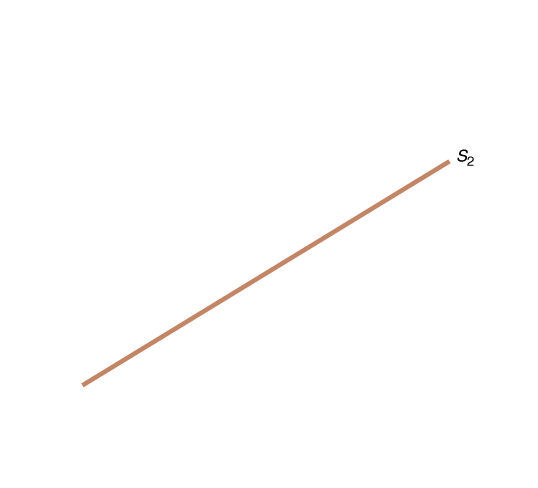 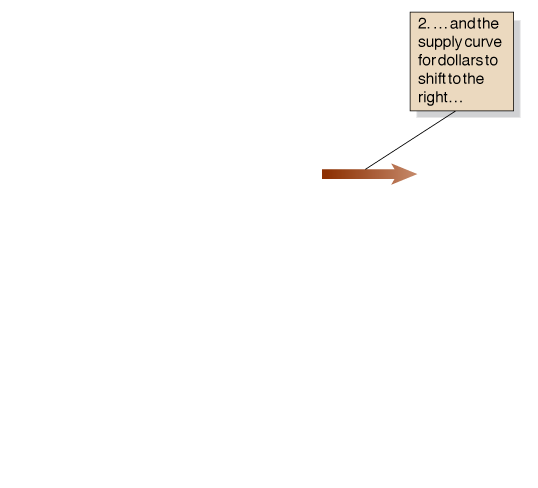 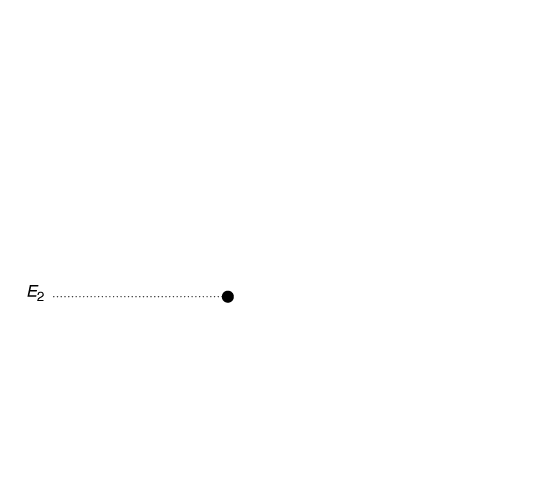 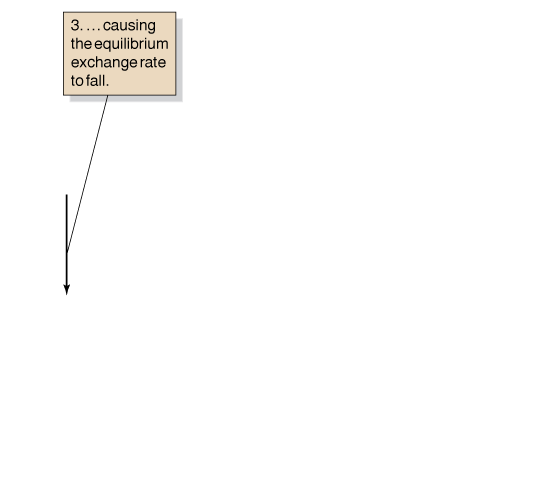 The Effect of a Change in the Required Reserve Ratio on the Federal Funds Market
In panel (b), the Fed intervenes by buying short-term Japanese government securities. This increases the monetary base in the United States and lowers U.S. interest rates.
As a result, the demand for dollars in exchange for yen shifts to the left, from D1 to D2, and the supply of dollars shifts to the right, from S1 to S2. 
The equilibrium exchange rate decreases from E1 to E2.•
Foreign Exchange Interventions and the Exchange Rate
Sterilized Intervention
With a sterilized foreign exchange intervention, the central bank uses open market operations to offset the effects of the intervention on the monetary base.

Because the monetary base is unaffected, domestic interest rates will not change.

Therefore, the demand curve and supply curve for dollars in exchange for yen will also be unaffected, and the exchange rate will not change.

To be effective, central bank interventions that are intended to change the exchange rate need to be unsterilized.
Foreign Exchange Interventions and the Exchange Rate
16.2
Solved Problem
The Bank of Japan Counters the Rising Yen
In August 2010, the exchange rate between the yen and the U.S. dollar dropped below ¥85 = $1. An article in the Wall Street Journal quoted a strategist for Credit Suisse investment bank as observing that “blue-chip Japanese exporters such as Toyota Motor Corp. and Sony Corp. . . . would have a difficult time coping with a dollar at 85 yen.” The article speculated that the Bank of Japan would take actions to “effectively widen the gap between interest rates in Japan and the U.S., putting downward pressure on the yen.”

a. Why would Toyota and Sony “have a difficult time coping with a dollar at 85 yen”?

b. Why would the Bank of Japan need to widen the gap between interest rates in Japan and the United States in order to reduce the value of the yen versus the dollar? In which direction would the gap have to widen? Use a graph of the market for yen in exchange for dollars to illustrate your answer.

c. Could the Bank of Japan reduce the value of the yen by buying dollar-denominated assets, leaving interest rates unchanged? Briefly explain.
Foreign Exchange Interventions and the Exchange Rate
16.2
Solved Problem
Solved Problem
The Bank of Japan Counters the Rising Yen
Solving the Problem

Step 1  Review the chapter material.
Step 2  Answer part (a) by explaining why a higher value for the yen hurts Japanese exporters.
When the value of the yen rises, Japanese exporters, such as Toyota and Sony, face a difficult choice: raise the dollar prices of their products and suffer declining sales or keep the dollar prices unchanged and face declining profits. 

For example, suppose that Sony receives $200 from Best Buy and other U.S. retailers for each PlayStation 3 sold. If the exchange rate is ¥110 = $1, Sony receives ¥22,000 yen. But if the exchange rate is ¥85 = $1, Sony receives only ¥17,000—the difference between a comfortable profit and a loss.
Foreign Exchange Interventions and the Exchange Rate
16.2
Solved Problem
Solved Problem
The Bank of Japan Counters the Rising Yen
Solving the Problem

Step 3  Answer part (b) by explaining why the Bank of Japan would need to reduce interest rates in Japan relative to interest rates in the United States in order to reduce the exchange value of the yen. Draw a graph to illustrate your answer.
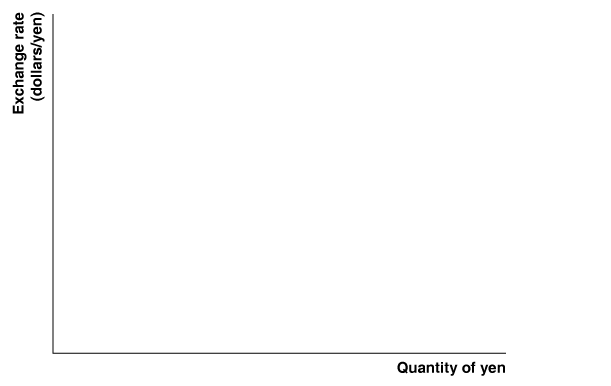 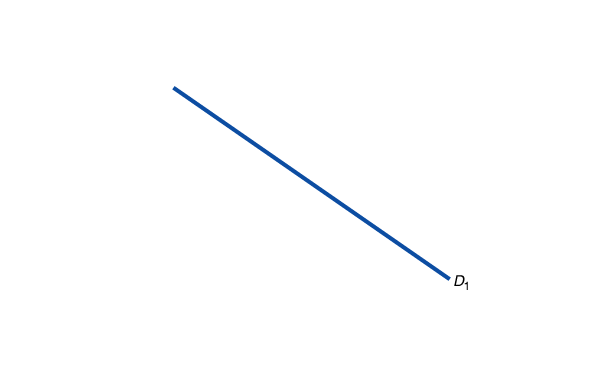 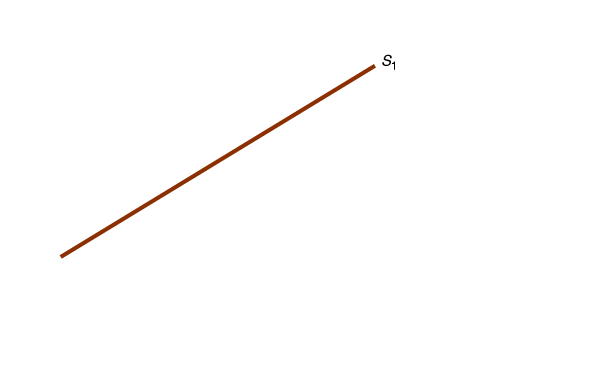 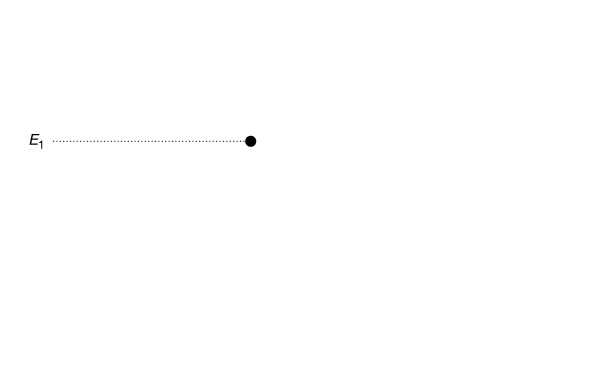 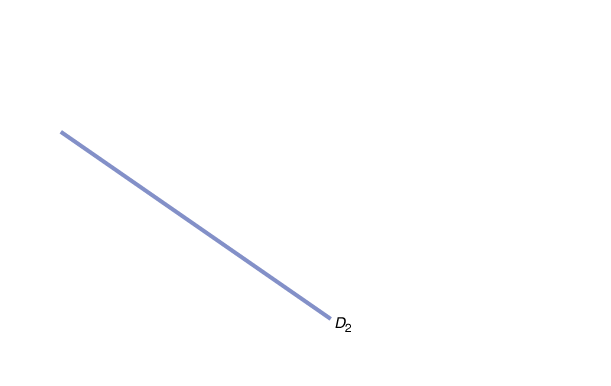 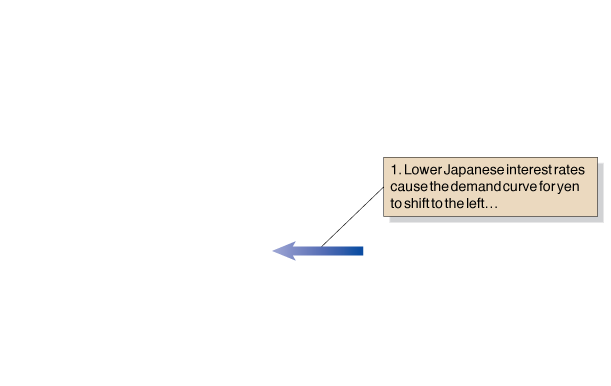 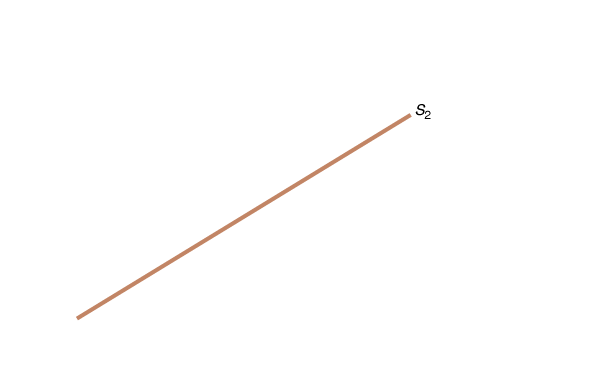 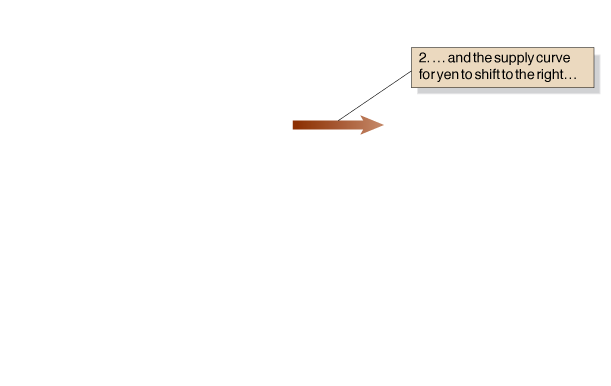 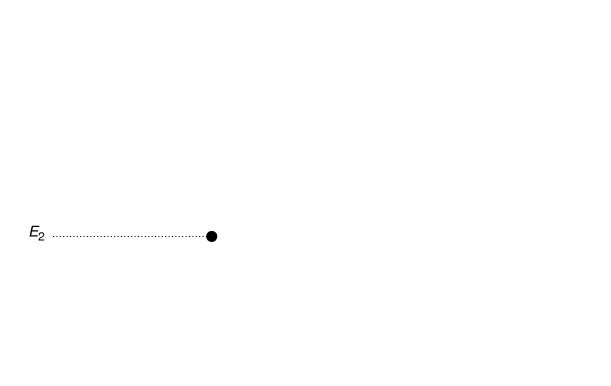 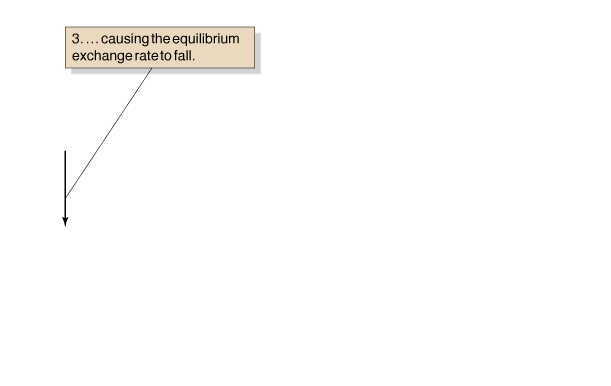 Foreign Exchange Interventions and the Exchange Rate
16.2
Solved Problem
Solved Problem
The Bank of Japan Counters the Rising Yen
Solving the Problem

Step 4  Answer part (c) by explaining that if the Bank of Japan carries out a sterilized intervention, the exchange rate will not change.
If the Bank of Japan were to intervene by purchasing U.S. dollar-denominated assets, such as Treasury bills, the effect on the Japanese monetary base would be the same as that of an open market purchase: The Japanese monetary base would rise, and Japanese interest rates would fall. 

This would be an unsterilized intervention and would lower the exchange value of the yen. But if the Bank of Japan kept interest rates constant by engaging in an open market sale at the same time that it purchased U.S. Treasury bills, this sterilized intervention would not reduce the exchange value of the yen.
Foreign Exchange Interventions and the Exchange Rate
Capital Controls
Capital controls Government-imposed restrictions on foreign investors buying domestic assets or on domestic investors buying foreign assets.

Capital controls have significant problems. 

First, the result of having to receive permission from the government to exchange domestic currency for foreign currency is corruption. 

Second, multinational firms will have difficulty returning any profits they earn to their home countries if they can’t exchange domestic currency for foreign currency.

Finally, in practice, individuals and firms resort to a black market where currency traders are willing to illegally exchange domestic currency for foreign currency.
Foreign Exchange Interventions and the Exchange Rate
16.3
Learning Objective
Understand how the balance of payments is calculated.
Balance-of-payments account A measure of all flows of private and government funds between a domestic economy and all foreign countries.

In the balance-of-payments account, inflows of funds from foreigners to the United States are receipts, which are recorded as positive numbers. Outflows of funds from the United States to foreigners are payments, which are recorded with a minus sign.

Purchases and sales of goods and services are recorded in the current account, which includes the trade balance. Flows of funds for international lending or borrowing are recorded in the financial account balance, which includes official settlements.

The payments and receipts of the balance-of-payments account must equal zero, or
 
Current account balance + Financial account balance = 0.
The Balance of Payments
The Current Account
If the United States has a current account surplus (a positive number), this means that U.S. citizens are selling more goods and services to foreigners than they are buying imports from foreigners. Therefore, U.S. citizens have funds to lend to foreigners. 

A current account surplus or deficit must be balanced by international lending or borrowing or by changes in official reserve transactions.

Policymakers have been concerned that large U.S. current account deficits have caused the United States to rely heavily on savings from abroad—international borrowing—to finance domestic consumption, investment, and the federal budget deficit. 

With high savings rates and relatively limited opportunities for investment, funds from other countries flowed into the United States, bidding up the value of the dollar. The high value of the dollar reduced U.S. exports and increased imports, contributing to the current account deficit.
The Balance of Payments
The Financial Account
The financial account measures trade in existing financial or real assets among countries.

The sale of an asset is recorded as a capital inflow. When someone in a country buys an asset abroad, the transaction is recorded as a capital outflow because funds flow from the country to buy the asset. 

The financial account balance is the amount of capital inflows minus capital outflows—plus the net value of capital account transactions, which consist mainly of debt forgiveness and transfers of financial assets by migrants when they enter the United States. 

The financial account balance is a surplus if the citizens of the country sell more assets to foreigners than they buy from foreigners. The financial account balance is a deficit if the citizens of the country buy more assets from foreigners than they sell to foreigners.
The Balance of Payments
[Speaker Notes: In 2009, the United States had capital inflows of $356.5 billion and capital outflows of $140.5 billion—plus net capital account transactions of $0.1 billion—for a net financial account balance (an increase in U.S. assets held by foreigners) of $215.9 billion.]
Official Settlements
Official reserve assets are assets that central banks hold and that they use in making international payments to settle the balance of payments and to conduct international monetary policy. 

Historically, gold was the leading official reserve asset. Official reserves now are primarily government securities, foreign bank deposits, and special assets called Special Drawing Rights. 

Official settlements equal the net increase (domestic holdings minus foreign holdings) in a country’s official reserve assets.

A U.S. balance-of-payments deficit can be financed by a reduction in U.S. international reserves and an increase in dollar assets held by foreign central banks.

Similarly, a combination of an increase in U.S. international reserves and a decrease in dollar assets held by foreign central banks can offset a U.S. balance-of-payments surplus.
The Balance of Payments
[Speaker Notes: The official settlements balance is sometimes called the balance-of-payments surplus or deficit. Note that this terminology is somewhat confusing. Earlier we saw that the balance of payments equals the sum of the current account and the financial account, and is, therefore, always zero. An alternative way of thinking of the balance of payments is to exclude the official settlements balance from the financial account. This exclusion makes it possible for a country to have a balance of payments surplus or deficit. From this perspective, in 2009, the United States had a significant balance-of-payments deficit. When a country has a balance-of-payments surplus in this sense, it gains international reserves because its receipts exceed its payments. That is, foreign central banks provide the country’s central bank with international reserves. When a country has a balance-of-payments deficit in this sense, it loses international reserves.]
Relationship among the Accounts
Many analysts believe that large statistical discrepancies reflect hidden capital flows related to illegal activity, tax evasion, or capital flight because of political risk.

To summarize, international trade and financial transactions affect both the current account and the financial account in the balance of payments. 

To close out a country’s international transactions for balance of payments, its central bank and foreign central banks engage in official reserve transactions, which can affect the monetary base.
The Balance of Payments
[Speaker Notes: In 2009, the statistical discrepancy equaled $162.5 billion (a capital inflow).]
16.4
Learning Objective
Discuss the evolution of exchange rate regimes.
Exchange-rate regime A system for adjusting exchange rates and flows
of goods and capital among countries.
Fixed Exchange Rates and the Gold Standard
Fixed exchange rate system A system in which exchange rates are set at levels determined and maintained by governments.

Gold standard A fixed exchange rate system under which currencies of participating countries are convertible into an agreed-upon amount of gold.
Exchange Rate Regimes and the International Financial System
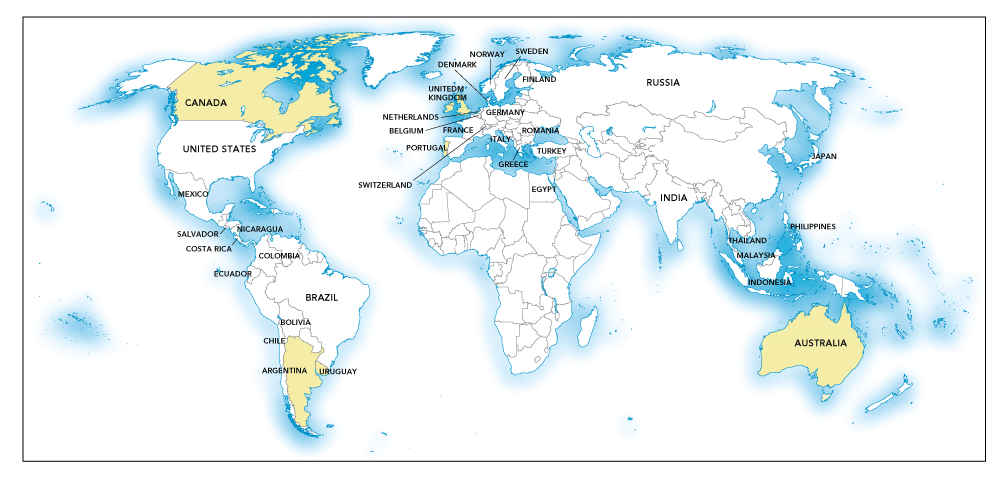 Countries on the gold standard in 1870
Exchange Rate Regimes and the International Financial System
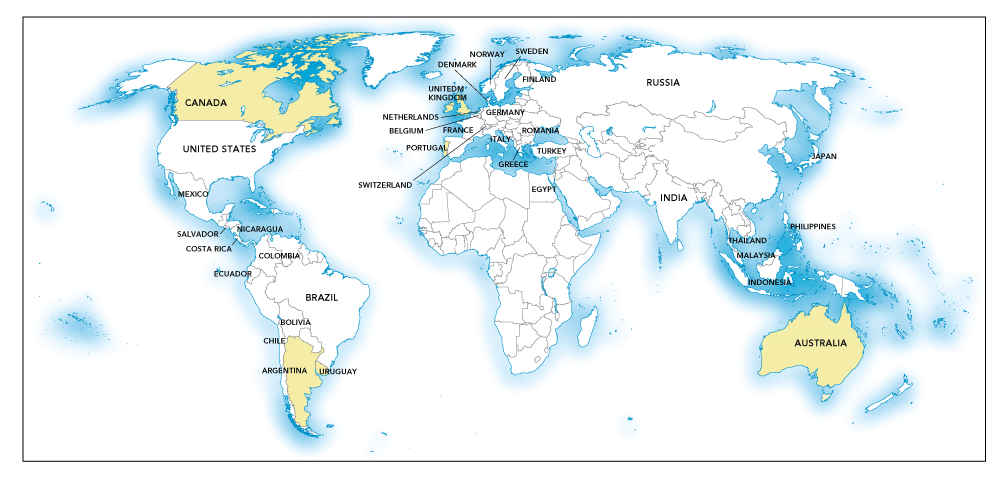 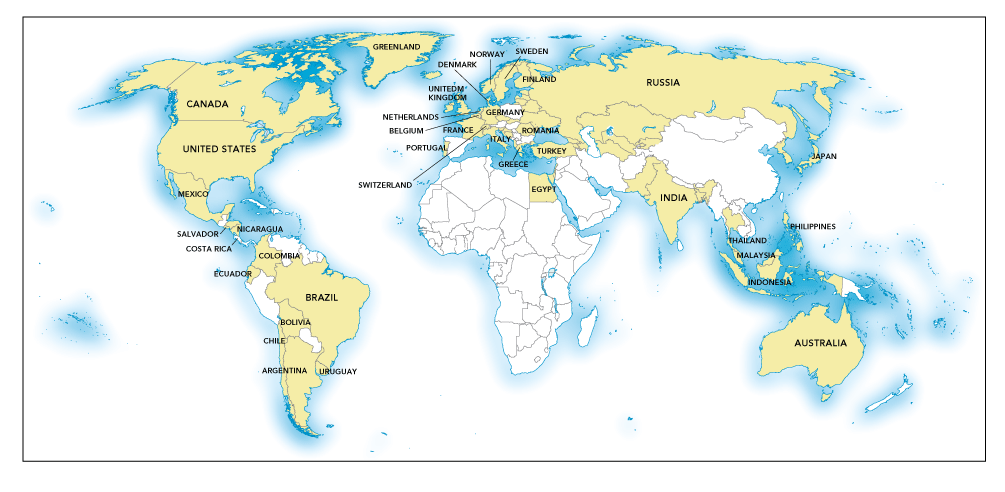 Countries on the gold standard in 1913
Exchange Rate Regimes and the International Financial System
Here is how the gold standard operated. In the case between the U.S. and France, if the relative demand for U.S. goods rises, market forces put upward pressure on the exchange rate. Gold then flows from France to the United States, reducing the French monetary base and increasing the U.S. monetary base. 

The accompanying increase in the U.S. price level relative to the French price level makes French goods more attractive, restoring the trade balance. The exchange rate moves back toward the fixed rate.

So, we can conclude that the gold standard had an automatic mechanism that would cause exchange rates to reflect the underlying gold content of countries’ currencies. This automatic mechanism was called the price-specie-flow mechanism.
Exchange Rate Regimes and the International Financial System
Under the gold standard, periods of unexpected and pronounced deflation caused recessions.

A falling price level raised the real value of households’ and firms’ nominal debts, leading to financial distress for many sectors of the economy.

With fixed exchange rates, countries had little control over their domestic monetary policies. Gold flows from international trade caused changes in the monetary base, and unexpected inflation or deflation.

Moreover, gold discoveries and production strongly influenced changes in the world money supply, making the situation worse.
Exchange Rate Regimes and the International Financial System
[Speaker Notes: The strength of the British economy, its frequent trade surpluses, and its large gold reserves made England the anchor of the international monetary and financial system. During World War I, the disruption of the international trading system led countries to abandon their promises to convert currency into gold. The gold standard had a brief revival during the period between the two world wars but finally collapsed in the 1930s, during the Great Depression.]
Making the Connection
Did the Gold Standard Make the Great Depression Worse?
When the Great Depression began in 1929, governments came under pressure to abandon the gold standard. By the late 1930s, the gold standard had collapsed. The earlier a country went off the gold standard, the easier time it had fighting the Depression with expansionary monetary policies.
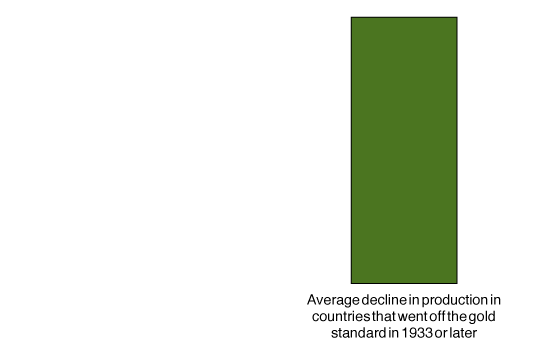 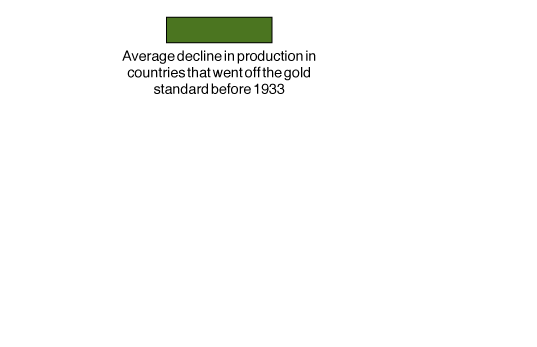 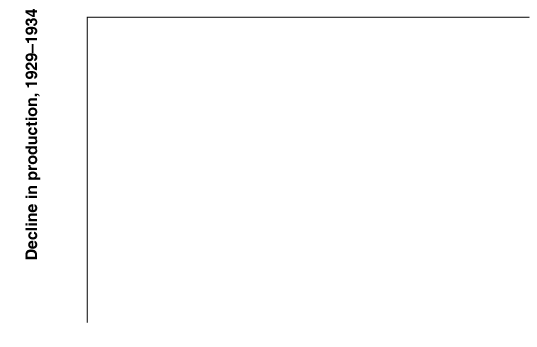 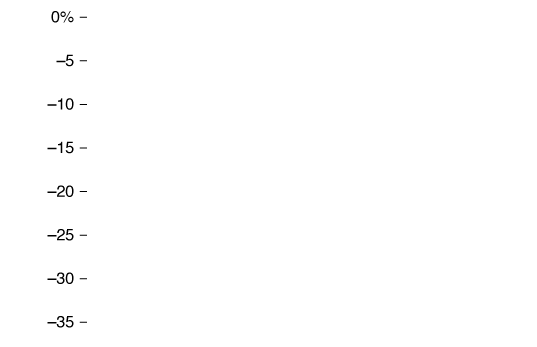 Exchange Rate Regimes and the International Financial System
Making the Connection
Did the Gold Standard Make the Great Depression Worse?
To remain on the gold standard, central banks often had to take actions that contracted production and employment rather than expanding it.

For example, in the United States the Fed attempted to stem gold outflows by raising the discount rate and making financial investments in the United States more attractive to foreign investors.

Higher interest rates, though effective in stemming the gold outflow and keeping the United States on the gold standard, were the opposite of the lower interest rates needed to stimulate domestic spending. 

The devastating economic performance of the countries that stayed on the gold standard the longest during the 1930s is the key reason that policymakers did not attempt to bring back the classical gold standard in later years.
Exchange Rate Regimes and the International Financial System
Adapting Fixed Exchange Rates: The Bretton Woods System
Bretton Woods system An exchange rate system under which countries pledged to buy and sell their currencies at fixed rates against the dollar and the United States pledged to convert dollars into gold if foreign central banks requested it to.

The Bretton Woods system lasted from 1945 until 1971. The United States agreed to convert U.S. dollars into gold at a price of $35 per ounce—but only in dealing with foreign central banks. 

The central banks of all other members pledged to buy and sell their currencies at fixed rates against the dollar. By fixing their exchange rates against the dollar, these countries were fixing the exchange rates among their currencies as well.

Because central banks used dollar assets and gold as international reserves, the dollar was known as the international reserve currency.
Exchange Rate Regimes and the International Financial System
International Monetary Fund (IMF) A multinational organization established by the Bretton Woods agreement to administer a system of fixed exchange rates and to serve as a lender of last resort to countries undergoing balance-of-payments problems.

Headquartered in Washington, DC, this multinational organization grew from 30 member countries in 1945 to 187 in 2010. 

The IMF encourages domestic economic policies that are consistent with exchange rate stability, and gathers and standardizes international economic and financial data to use in monitoring member countries.

The IMF no longer attempts to foster fixed exchange rates, but its activities as an international lender of last resort have grown.
Exchange Rate Regimes and the International Financial System
Fixed Exchange Rates under Bretton Woods Central bank interventions in the foreign exchange market maintained the fixed exchange rates of the Bretton Woods system. 

A central bank can maintain a fixed exchange rate as long as it is able and willing to buy and sell the amounts of its own currency that are necessary for exchange rate stabilization. 

A country with a balance-of-payments deficit has its ability to buy its own currency (to raise its value relative to the dollar) limited by the country’s stock of international reserves. 

When a country’s stock of international reserves was exhausted, the central bank and the government would have to implement restrictive economic policies, such as increasing interest rates, to reduce imports and the trade deficit or abandon the policy of stabilizing the exchange rate against the dollar.
Exchange Rate Regimes and the International Financial System
Devaluations and Revaluations under Bretton Woods Under the Bretton Woods system, when its currency was overvalued relative to the dollar, with agreement from the IMF, the country could devalue its currency.

Devaluation The lowering of the official value of a country’s currency relative to other currencies.

A country whose currency was undervalued relative to the dollar could revalue its currency.

Revaluation The raising of the official value of a country’s currency relative to other currencies.

In practice, countries didn’t often pursue devaluations or revaluations. Governments changed their exchange rates only in response to severe imbalances in the foreign exchange market.
Exchange Rate Regimes and the International Financial System
Speculative Attacks in the Bretton Woods System When investors came to believe that a government was unable or unwilling to maintain its exchange rate, they attempted to profit by selling a weak currency or buying a strong currency. These actions, known as speculative attacks, could force a devaluation or revaluation of the currency.

Speculative attacks can produce international financial crises. That happened in 1967, when the British pound was overvalued relative to the dollar (see Figure 16-3).

Devaluations are forced by speculative attacks when a central bank is unable to defend the exchange rate, as in England’s 1967 crisis. Revaluations, on the other hand, can be forced by speculative attacks when a central bank is unwilling to defend the exchange rate.
Exchange Rate Regimes and the International Financial System
Figure 16.3
The Speculative Attack on the British Pound
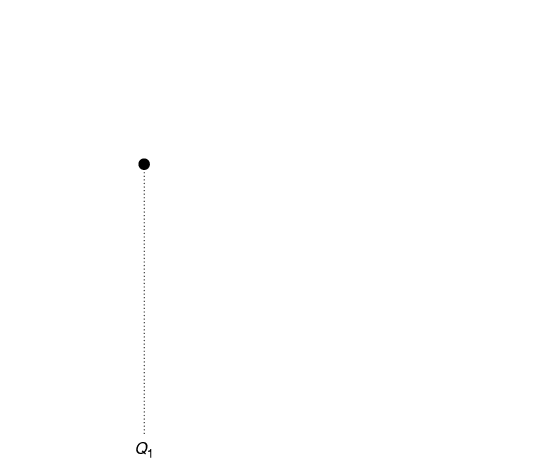 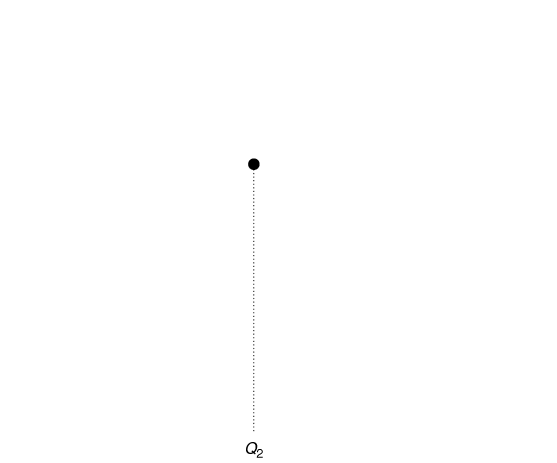 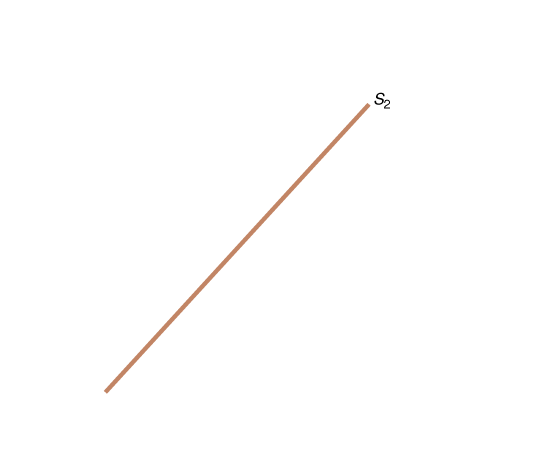 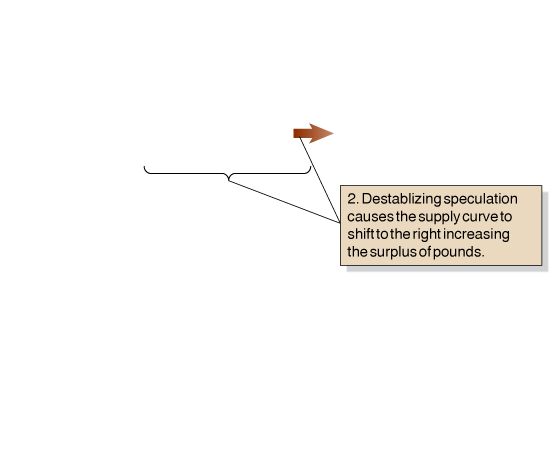 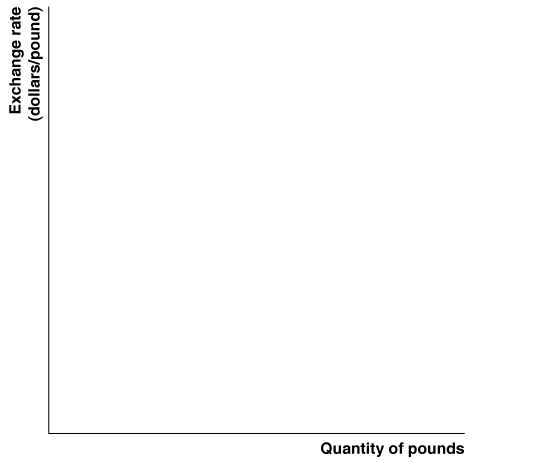 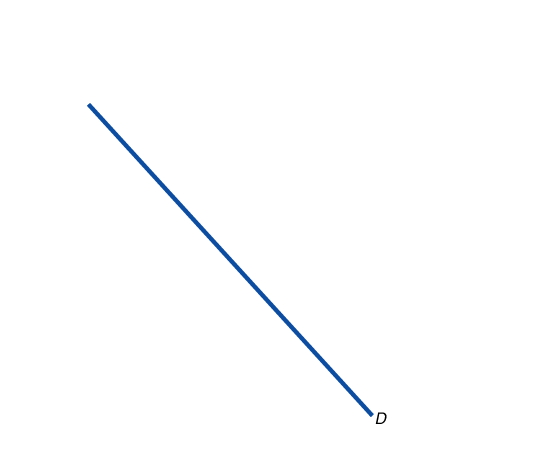 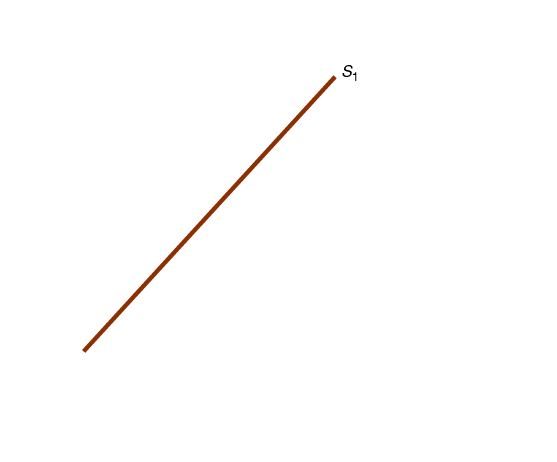 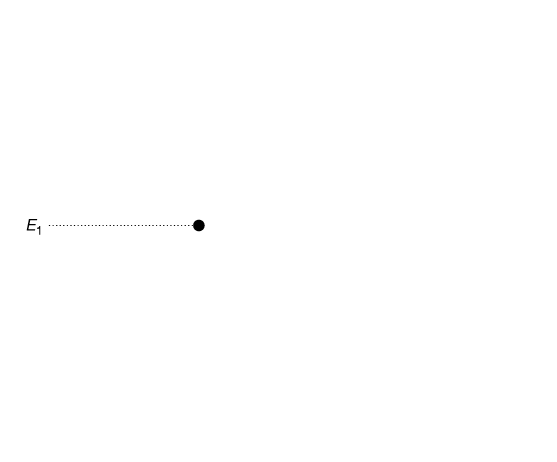 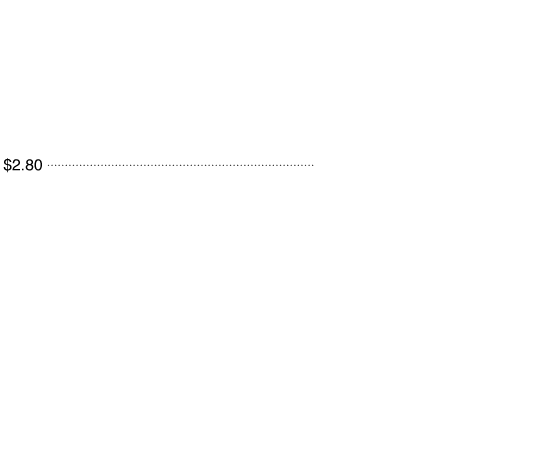 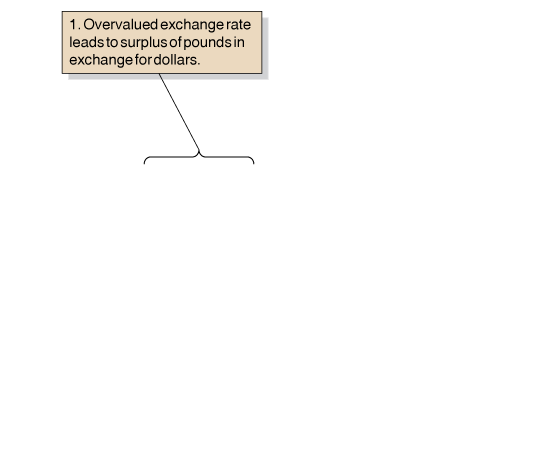 The intersection of the demand and supply for British pounds in exchange for dollars occurs at E1, which is below the fixed exchange rate of £1 = $2.80. 
The result was a surplus of pounds in exchange for dollars. To defend the overvalued exchange rate, the Bank of England had to buy the surplus pounds equal to Q2 – Q1, using dollars from its international reserves.
Speculators became convinced that England would devalue the pound, which caused the supply of pounds to shift from S1 to S2, increasing the overvaluation.•
Exchange Rate Regimes and the International Financial System
The Speculative Attack on the Deutsche Mark and the Collapse of Bretton Woods 

Below is a recount of the events that led to a speculative attack on the undervalued deutsche mark in 1971 and hastened the demise of Bretton Woods.

The Bundesbank was trying to maintain a low inflation rate.

The German deutsche mark was undervalued against the dollar.

Defending the fixed exchange rate was inflationary. It required buying dollars and acquiring international reserves, thus increasing the monetary base.

Revaluation would avoid inflationary pressures but would undermine the Bretton Woods system, upsetting German exporters.

Speculators bought marks with dollars, expecting the mark to rise in value.

On May 5, 1971, the Bundesbank purchased more than 1 billion U.S. dollars. Afraid that continued increases in the monetary base would spark inflation, the Bundesbank halted its intervention later that day.

The mark began to float against the dollar, with its value being determined solely by the forces of demand and supply in the foreign exchange market.
Exchange Rate Regimes and the International Financial System
Central Bank Interventions after Bretton Woods
Flexible exchange rate system A system in which the foreign exchange value of a currency is determined in the foreign exchange market.

When the Fed and foreign central banks believe their currency is significantly under or overvalued, they may intervene in the foreign exchange market.

Managed float regime An exchange rate system in which central banks occasionally intervene to affect foreign exchange values; also called a dirty float regime.

International efforts to maintain exchange rates continue to affect domestic monetary policy.
Exchange Rate Regimes and the International Financial System
Policy Trade-offs Central banks generally lose some control over the domestic money supply when they intervene in the foreign exchange market. 

To increase the exchange rate—that is, to make the domestic currency appreciate—a central bank must sell international reserves and buy the domestic currency, thereby reducing the domestic monetary base and money supply. 

To decrease the exchange rate, or make the domestic currency depreciate, a central bank must buy international reserves and sell the domestic currency, thereby increasing the domestic monetary base and money supply. 

So, a central bank often must decide between actions to achieve its goal for the domestic monetary base and interest rates and actions to achieve its goal for the exchange rate.
Exchange Rate Regimes and the International Financial System
The Case of the U.S. Dollar The dollar still accounts for a majority of international reserves today, and it isn’t likely to lose its position as the dominant reserve currency in the next decade.

Many analysts believe that the United States has something to lose if the dollar is toppled from its reserve currency pedestal. Why?

First, U.S. households and businesses might lose the advantage of being able to trade and borrow around the world in U.S. currency. This advantage translates into lower transactions costs and reduced exposure to exchange rate risk. 

Second, foreigners’ willingness to hold U.S. dollar bills confers a windfall on U.S. citizens because foreigners are essentially providing an interest-free loan. Also, the dollar’s reserve currency status makes foreign investors more willing to hold U.S. government bonds, lowering the government’s borrowing costs.

Finally, New York’s leading international role as a financial capital might be jeopardized if the dollar ceased to be the reserve currency.
Exchange Rate Regimes and the International Financial System
Fixed Exchange Rates in Europe
Fixed exchange rates reduce the costs of uncertainty about exchange rates.  They have also been used to constrain inflationary monetary policy. When a government commits to a fixed exchange rate, it is also implicitly committing to restraining inflation.

The Exchange Rate Mechanism and European Monetary Union Members of the European Monetary System agreed to participate in an exchange rate mechanism (ERM) to limit fluctuations in the value of their currencies against each other. 

Specifically, the member countries promised to maintain the values of their currencies within a fixed range set in terms of the ecu, which was a composite European currency unit.
Exchange Rate Regimes and the International Financial System
As part of the 1992 single European market initiative, European Community (EC) countries drafted plans for the European Monetary Union, in which exchange rates would be fixed by using a common currency, the euro.

European Monetary Union A plan drafted as part of the 1992 single European market initiative, in which exchange rates were fixed and eventually a common currency was adopted.

euro The common currency of 16 European countries.

With a single currency, transactions costs of currency conversion and bearing exchange rate risks would be eliminated.

In addition, the removal of high transactions costs in cross-border trades would increase efficiency in production by offering the advantages of economies of scale.
Exchange Rate Regimes and the International Financial System
The European Monetary Union in Practice In 1989, a common central bank, the European Central Bank (ECB), was established to conduct monetary policy and, eventually, to control a single currency. The ECB is structured along the lines of the Federal Reserve System in the United States.

The ECB’s charter states that the ECB’s main objective is price stability.

By the time monetary union began in 1999, 11 countries met the conditions for participation with respect to inflation rates, interest rates, and budget deficits. The United Kingdom declined to participate.

Figure 16.4 shows the 16 countries that in 2010 were using the euro as their common currency.
Exchange Rate Regimes and the International Financial System
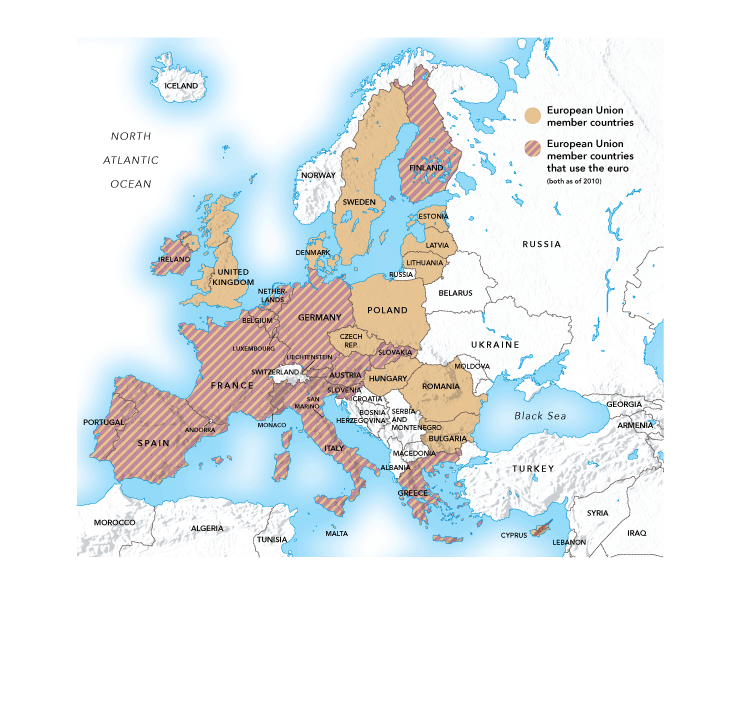 Figure 16.4
Countries Using the Euro
The 16 member countries of the European Union that have adopted the euro as their common currency as of December 2010 are shaded with red hatch marks. 
The members of the EU that have not adopted the euro are colored tan. Countries in white are not members of the EU•
Exchange Rate Regimes and the International Financial System
Will the same thing that happened to the gold standard happen to the euro? 

The economies of countries using the same currency should be harmonized, as the individual states are in the United States.

The countries using the euro are much less harmonized in all these respects, more diverse economically, politically, and culturally than are the states of the United States.

But the short-term gains from abandoning the euro do not seem to outweigh the long-term advantages these countries gain from the euro. 

So, while in late 2010 the euro was battered, it appeared likely to survive the crisis.
Exchange Rate Regimes and the International Financial System
Currency Pegging
Pegging The decision by a country to keep the exchange rate fixed between its currency and another country’s currency.

It is not necessary for both countries in a currency peg to agree to it. 

Countries peg their currencies to gain the advantages of a fixed exchange rate: reduced exchange rate risk, a check against inflation, and protection for firms that have taken out loans in foreign currencies.

A peg can run into problems if the equilibrium exchange rate, as determined by demand and supply, is significantly different than the pegged exchange rate. The currency may become over or undervalued with respect to the dollar.

In the 1990s, a number of Asian countries with overvalued currencies were subject to speculative attacks. During the resulting East Asian currency crisis, these countries attempted unsuccessfully to defend their pegs.
Exchange Rate Regimes and the International Financial System
Making the Connection
Explaining the East Asian Currency Crisis
Currency devaluations and debt defaults spread from Thailand through Asia to Russia and the emerging economies in Latin America in 1997 and 1998. Thailand devalued the baht in July 1997, setting off an avalanche of shrinking output in Indonesia, South Korea, and Malaysia—and the shock waves were felt in Japan and China. Russia’s debt default in 1998 triggered another round of capital flight from emerging economies and contributed to the spectacular collapse of Long-Term Capital Management, a large U.S. hedge fund.

What went wrong?

Shifts in market expectations and confidence, weak economic and financial fundamentals, and poor lending practices were among the main reasons. Several leading economists also argue that anticipation of a future bailout gave international investors a strong incentive to take on excessive risk in lending to Asian economies.
Exchange Rate Regimes and the International Financial System
China and the Dollar Peg
In the late 2000s, there was considerable controversy over the policy of the Chinese government pegging its currency, the yuan, against the U.S. dollar. 

In 1994, the Chinese pegged the value of the yuan to the dollar at a fixed rate of 8.28 yuan to the dollar. By the early 2000s, many economists argued that the yuan was undervalued, and some U.S. firms claimed that the undervaluation of the yuan gave Chinese firms an unfair advantage in competing with U.S. firms.

In mid-2010, President Barack Obama argued that “market-determined exchange rates are essential to global economic activity.” 

The Chinese central bank responded a few days later that it would return to allowing the value of the yuan to change based on movements in other currencies. 

By late 2010, however, the exchange rate between the yuan and the dollar had changed relatively little.
Exchange Rate Regimes and the International Financial System
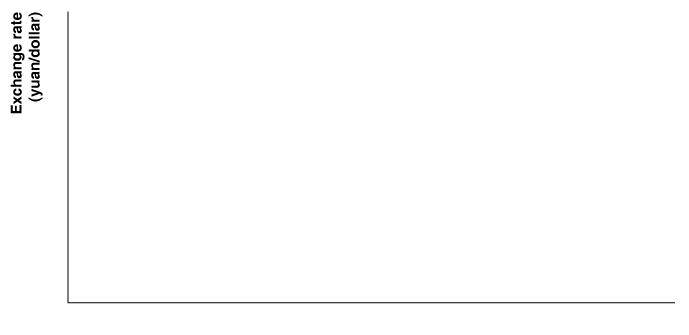 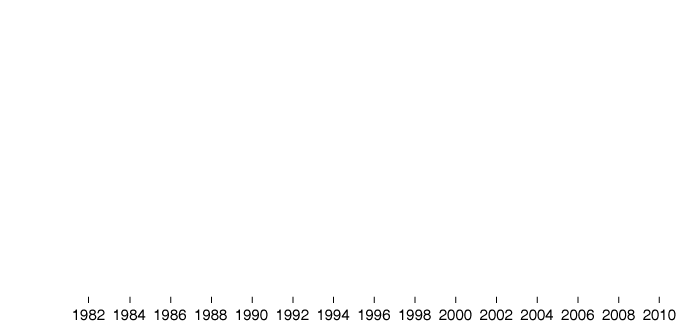 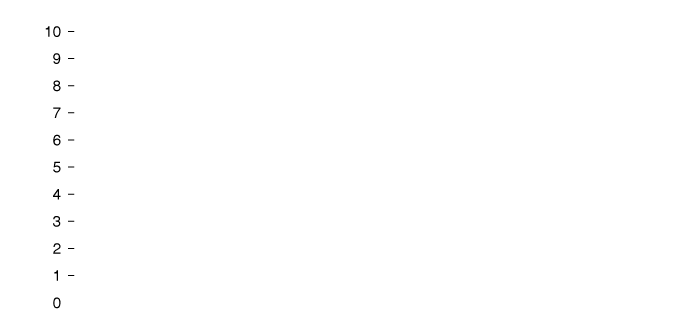 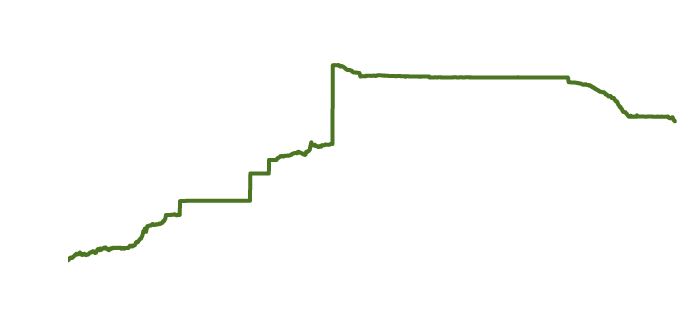 Figure 16.5
The Yuan–Dollar Exchange Rate
China began explicitly pegging the value of the yuan to the dollar in 1994. Between July 2005 and July 2008, China allowed the value of the yuan to rise against the dollar before returning to a hard peg at about 6.83 yuan to the dollar.
Although the central bank of China announced in June 2010 that it would return to allowing the value of the yuan to rise against the dollar, initially no significant increase occurred.•
Exchange Rate Regimes and the International Financial System
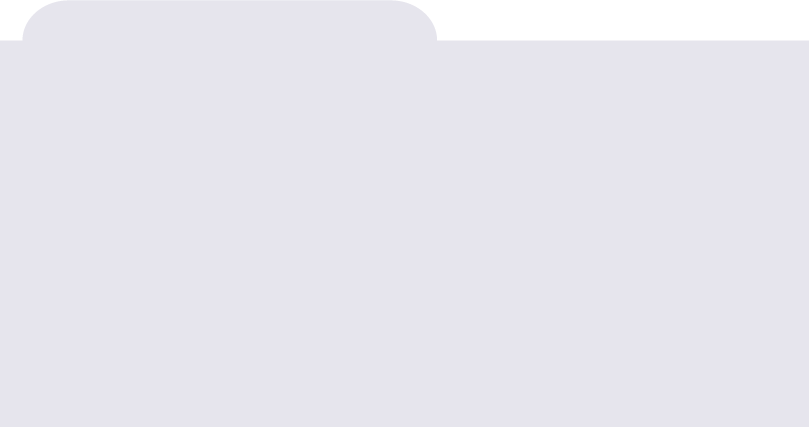 Answering the Key Question
At the beginning of this chapter, we asked the question:

“Should European countries abandon using a common currency?”

As we have seen in this chapter, having a common currency in most of Europe has made it easier for households and firms to buy, sell, and invest across borders. From the introduction of the euro as a currency in 2002 until the beginning of the financial crisis in 2007, by and large European economies did well, experiencing economic growth with low inflation. During the financial crisis, conflicts arose over the policies of the European Central Bank. The countries whose economies had been hardest hit also were unable to allow their currencies to depreciate, as had happened in earlier recessions, to spur their exports. In 2010, the possibility that the euro system would collapse remained. However, the system seemed likely to hold together because of the conviction among many European economists and policymakers that the advantages of a common currency outweighed its disadvantages.
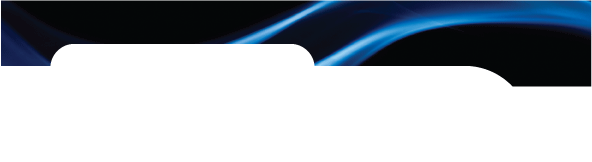 AN  INSIDE  LOOK  AT  POLICY
Are the Euro’s Benefits Worth the Costs?
NATIONAL PUBLIC RADIO, Summer of Discontent as Euro Crisis Smolders
Key Points in the Article
In the summer of 2010, the European Central Bank warned that the debt crisis in Greece could result in further losses for the region’s banks. Large government debts in Portugal, Italy, Greece, and Spain (the PIGS) could harm the eurozone economy and damage the economic recovery in the United States.

To forestall this scenario, eurozone finance ministers and the International Monetary Fund approved a $925 billion loan fund to help Greece and, potentially, other eurozone countries.

Greece may be tempted to leave the euro system and go back to a national currency, which can then be devalued. Debts incurred when the value of the currency was high can be paid back in money that’s worth less.
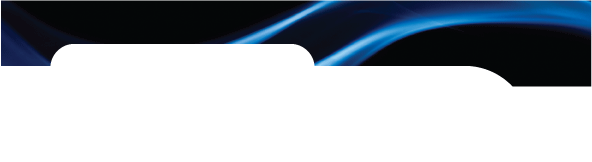 AN  INSIDE  LOOK  AT  POLICY
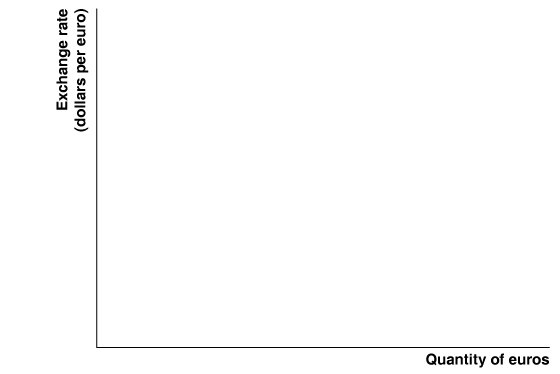 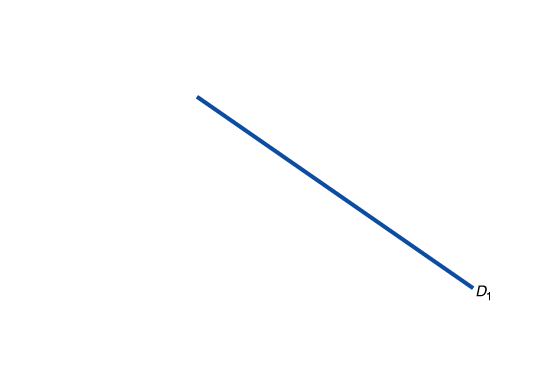 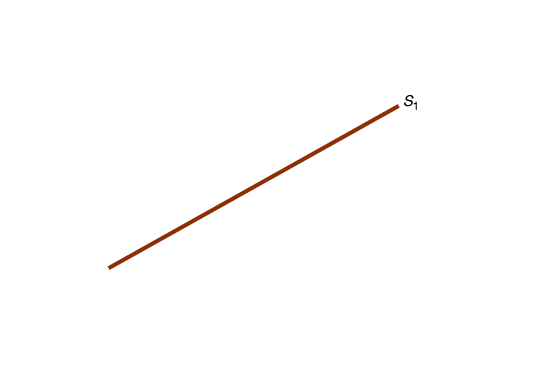 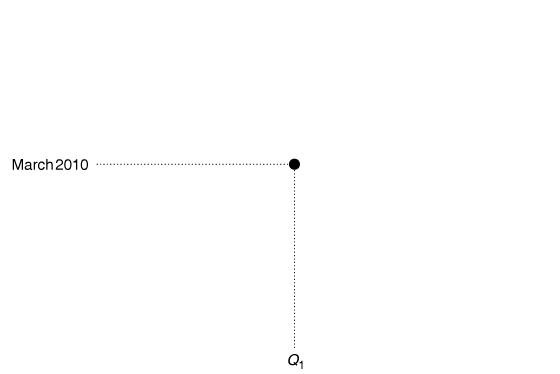 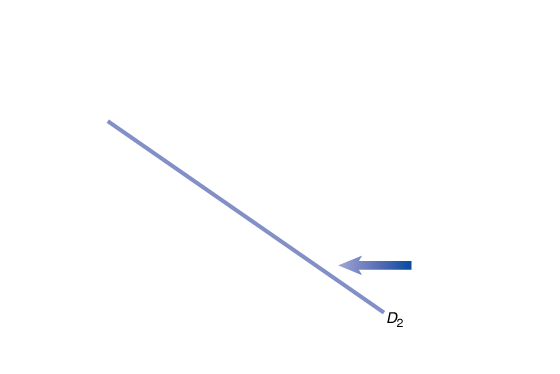 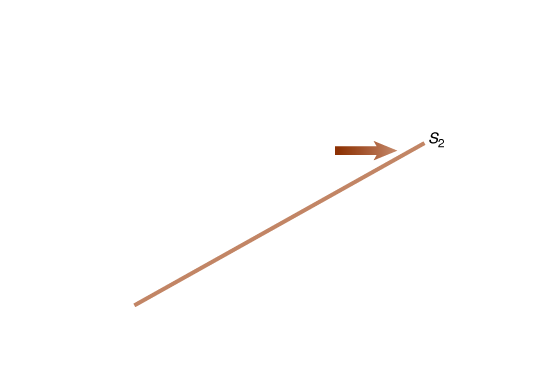 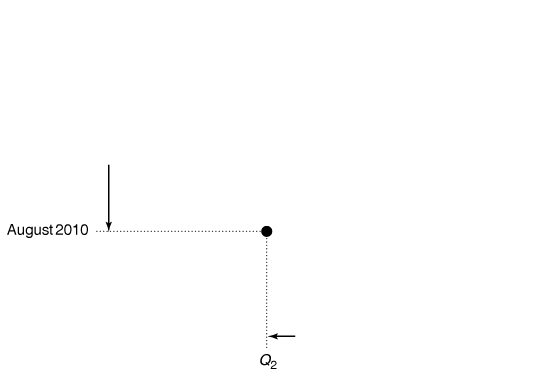 The fiscal crisis in Greece started a decline in the exchange rate of the euro relative to the U.S. dollar. 
As investors grew concerned that the crisis would spread to other countries, the demand for the euro decreased and the supply of euros increased in foreign exchange markets.
Though the U.S. economy was experiencing a sluggish recovery from recession, the value of the euro decreased relative to the dollar.